لماذا أرسل الله محمدًا 
صلى الله عليه وسلم
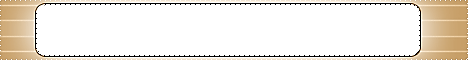 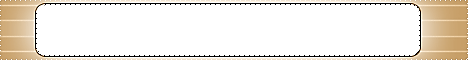 استراتيجية البطاقات المروحية
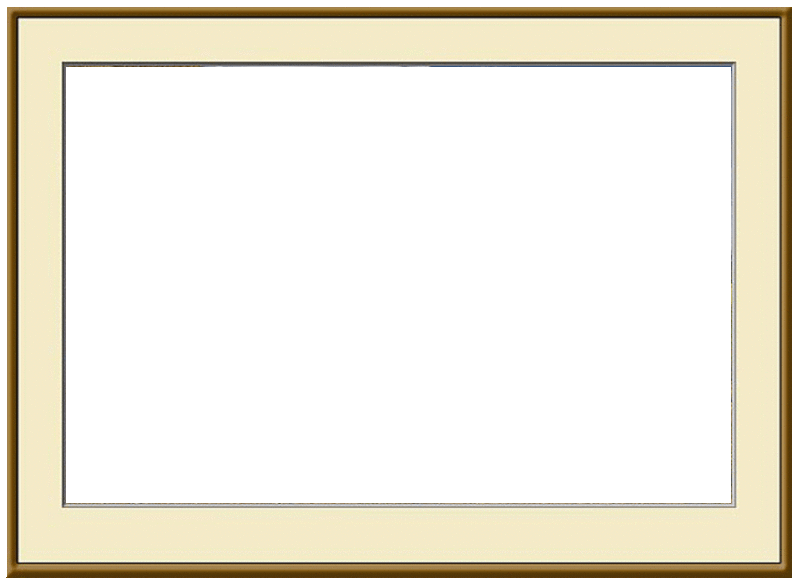 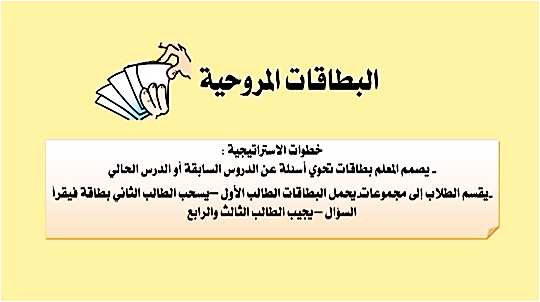 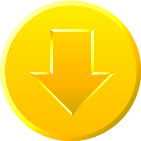 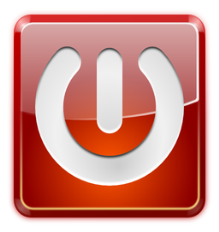 الدرس 4
لماذا أرسل الله محمدا 
التالي
السابق
الرئــــيسية
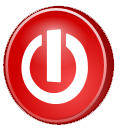 لماذا أرسل الله محمدا  ؟
المعلم: ظهر في الناس قبل الإسلام من يعبد مع الله غيره، كالأصنام والأشجار والملائكة والصالحين وغيرها، فماذا يسمى هذا العمل؟
الطالب: يسمى هذا العمل  الشرك بالله.
المعلم: إذا كان هذا حال الناس، فماذا يحتاجون؟
الطالب: رسول يدعوهم لعبادة الله وحده.
المعلم: لماذا أرسل الله محمدًا صلى الله عليه وسلم؟
التالي
السابق
الرئــــيسية
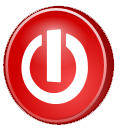 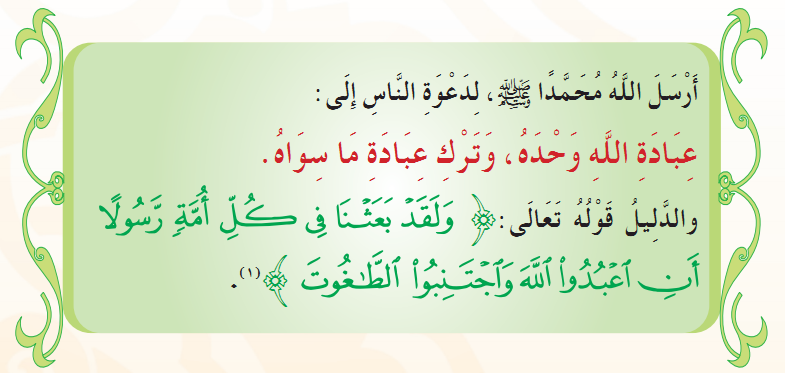 التالي
السابق
الرئــــيسية
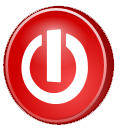 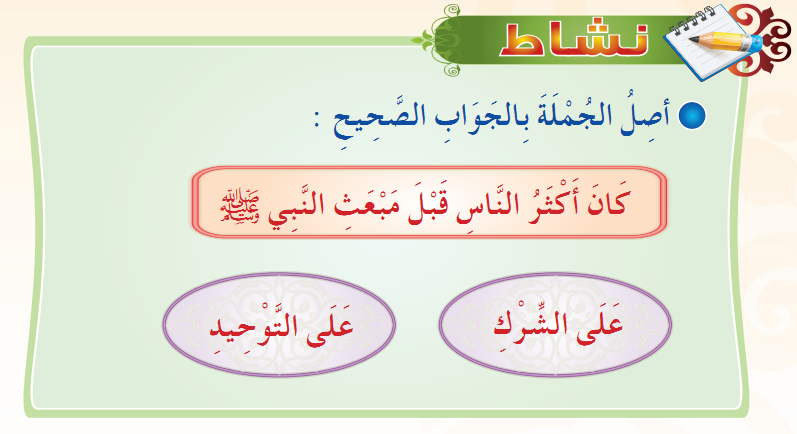 التالي
السابق
الرئــــيسية
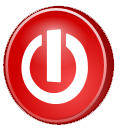 اختار الإجابة الصحيحة
أرسل الله محمدًا صلى الله عليه وسلم:
 لمعرفة حال الناس قبل الإسلام.
 لدعوة الناس إلى عبادة الله وحده وترك عبادة ما سواه.
 للقضاء على النزاعات والحروب.
التالي
السابق
الرئــــيسية
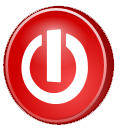